Proto-DUNE Single-Phase PD Design, Assembly, APA Interface and Cabling
David Warner
Colorado State University
August 2, 2016
Outline
PD basic design
PD design
IU Design
MIT/FNAL design
Overview of components
Support and installation in APA frame
Stainless frame structure
Testing at CSU and PSL
Cable Routing and Management
Connecting cables and strain relief
Engineering Calculations
Thermal Expansion
Mount Deflection
Assembly Tooling
Safety
Summary
2
Modular PD Concept
MIT/FNAL design (Dipped)
IU design (Radiator)
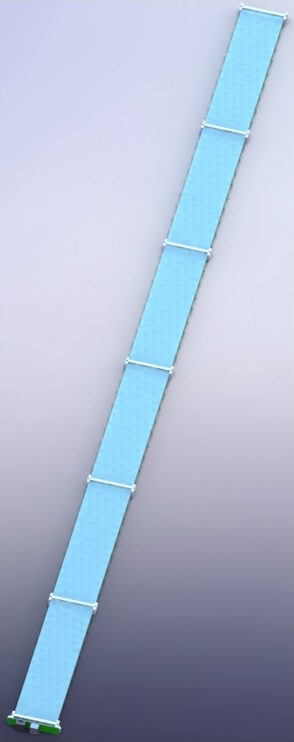 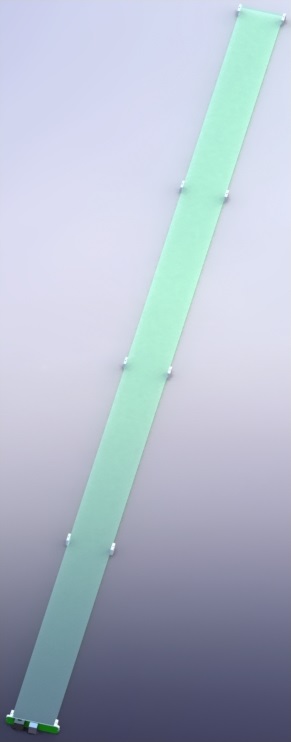 The reference PD design for both ProtoDUNE and the single phase FD call for 10 individual PD modules per APA frame, installed following APA assembly
Module dimensions:  
2108mm long X 107mm wide X 18 mm thick (outside)
2086mm long X 95mm wide X 14.5mm thick (Inside APA)
PD Dimensions driven by available installation slot in the APA (108mm long X 19mm tall)
Modules masses:
IU design:  2.03 kg
MIT/FNAL design:  1.34 kg
Modular design and post-APA assembly installation allows for testing of different PD design concepts
Two principle designs:  IU design with radiator plates, MIT/FNAL design with TPB-dipped light guide bar
3
PDs Mounted in APA Frame
10 PDs per APA Frame
PD active area 2086mm X 84mm (each)
APA Frame area (Outside) 6060mm X 2300mm
PD Coverage fraction: ~12.5%
5 modules install
From this side
… And 5 from the other side
4
Design Summary
Current plans call for 2 principle designs to be tested in Proto-DUNE, with the possible addition of a limited number of promising alternate designs (e.g. ARAPUCA):
Radiator plate (IU) Design consists of 12 TPB-coated plastic radiator plates (to convert the 128nm scintillation light to blue light) mounted over a secondary light guide (Y-11-like bar, to convert the blue light to green and transport it to the SiPMs) (30 in ProtoDUNE)
“Wonderbar” (MIT/FNAL) design calls for a single TPB-dip-coated wavelength shifter/light guide bar to shift the scintillation light and transport it to the SiPMs (30 in ProtoDUNE)
N.B.:  The modularity of the PD design, as well as the fact that they are installed into the APA frame immediately before the APA is installed into the cryostat at CERN, allows for other proposed designs (such as ARAPUCA) 
Modules of both designs are supported inside the APA frames in stainless steel rails, and are inserted into the APA frames after the frames are wire-wrapped.  Both PD modules fit within the same APA support structure
Both designs are read out with 12 sensL 60035 C-series SiPMs.  The same readout board is used for both designs
SiPMs are grouped into sets of 3, and signals are carried through shielded twisted pair.
Cables are custom PTFE-jacketed Cat 6 cables, with 4 twisted pairs per cable (1 cable per PD module)
Cable connectors are standard RJ-45 Cat-6 connectors
Two cable segments per readout path:
Cryogenic (6m to 11m long depending on the PD position in the APA) from the SIPM PCB to the cryostat flange
External cables (~2m long), from the cryostat flange to the readout electronics (SSPs
Custom readout electronics (SSPs) used to read out SiPM signals are mounted on top of the cryostat to minimize cable length.
5
Indiana University PD Design
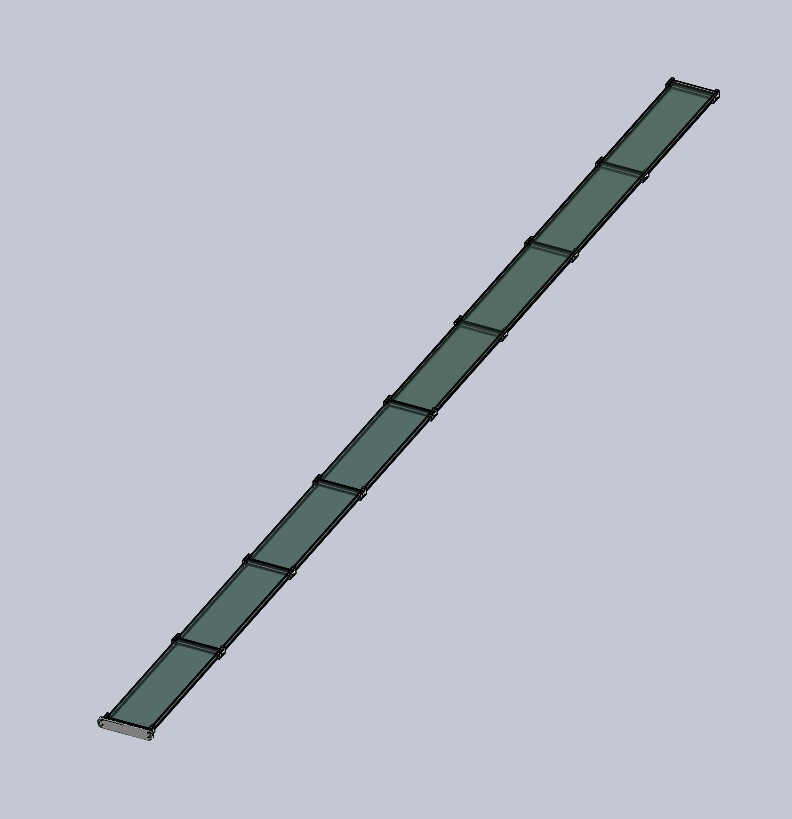 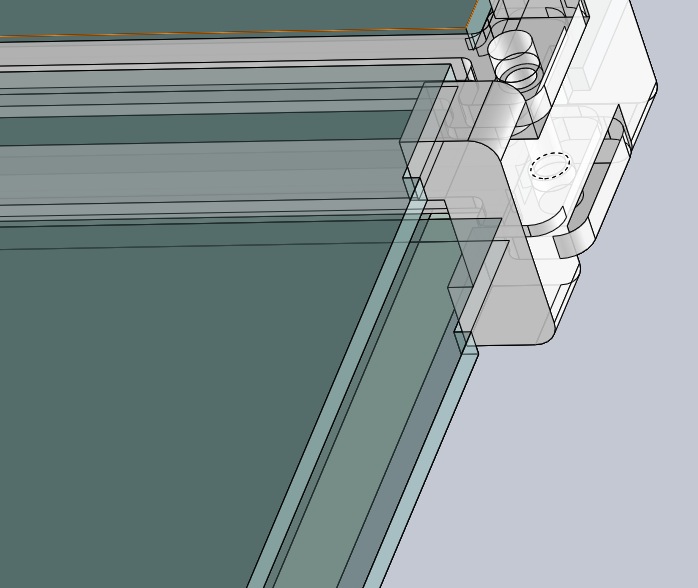 2.03 kg total mass
Radiator
Plates
Light Guide
Middle Guide Block
(X6)
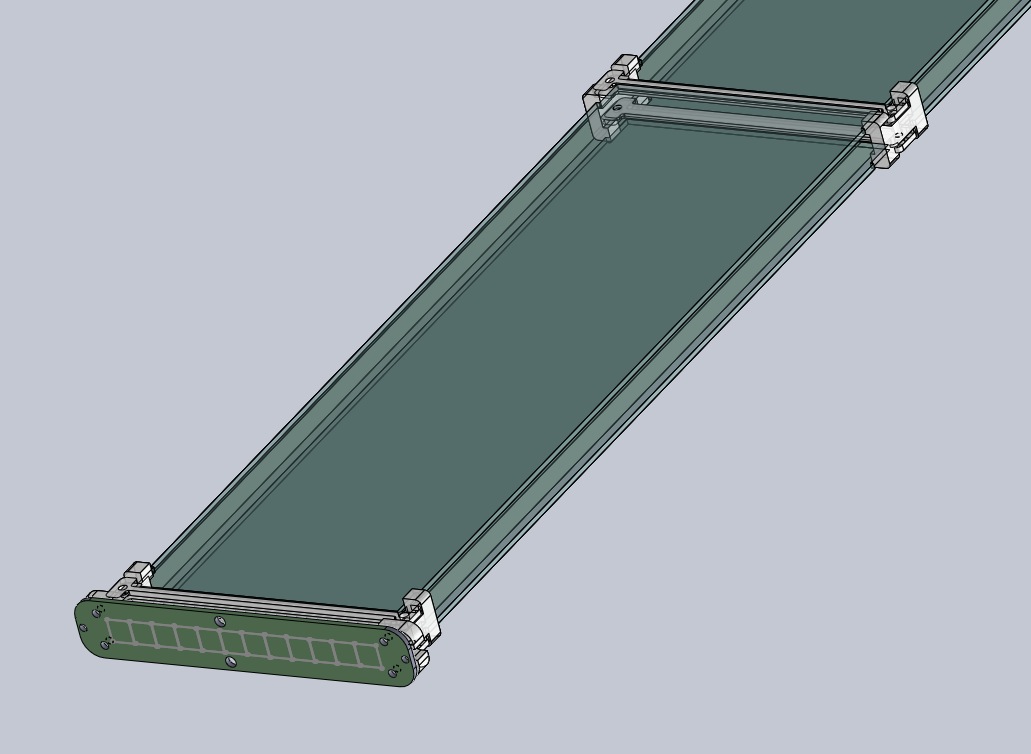 Readout End
Guide Block
6
Radiator Mounting Plate Detail
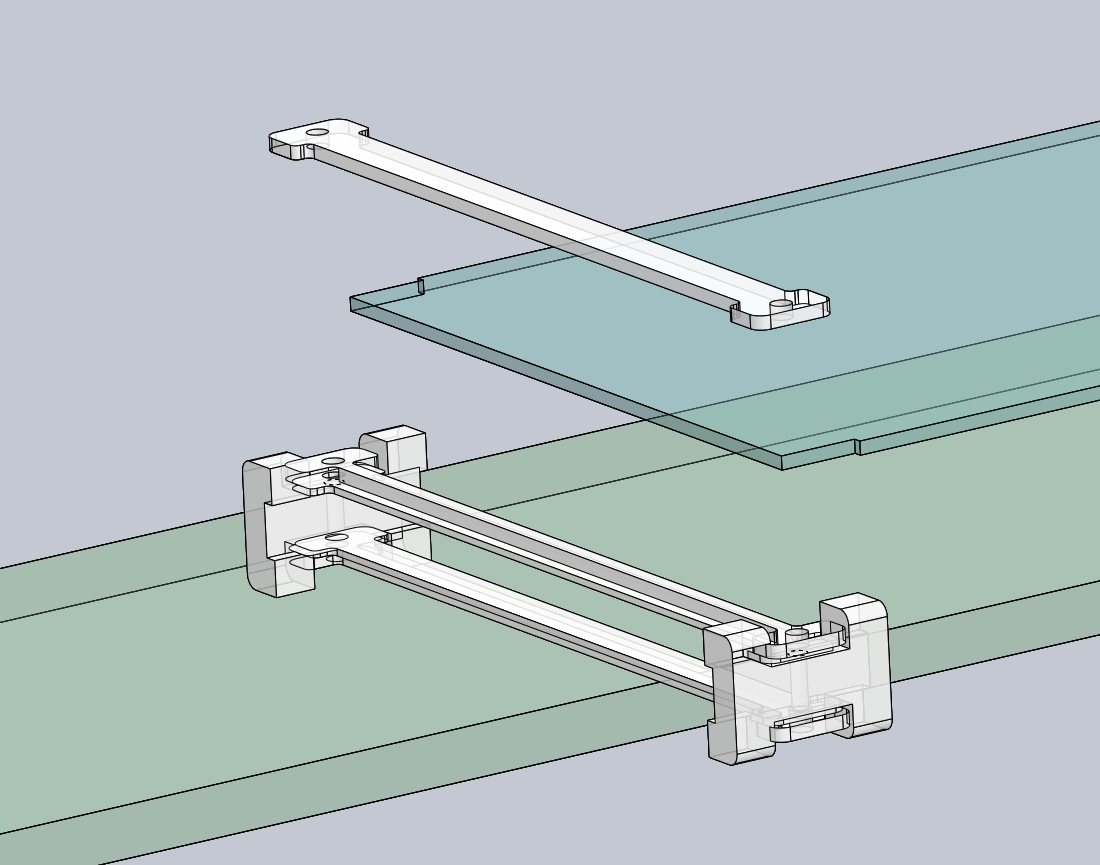 ~2.5% of PD covered with
Radiator support clamps
Radiator plate free 
To slide in clamp
Clamp epoxied to 
Side of WLS bar
7
Readout End Detail
Cable Tie
Fixing Block
SiPM Spacer
8
Exploded View of PD Assembly
9
IU Module Max. Dimensions
7 sets of support blocks
Attached to light guide with epoxy
10
Module Length Inside APA
95 +/- 0.4mm
11
Positions of Radiator Supports
12
Radiator Plate
1/16” UVT Acrylic
13
SiPM Mount PCB
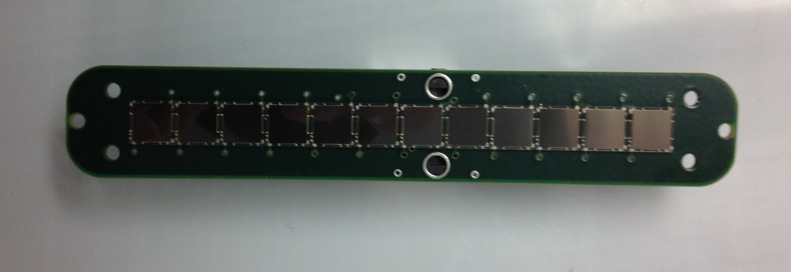 Active area
Provides ~84%
Bar end coverage
12 SiPMs, 0.2mm separation
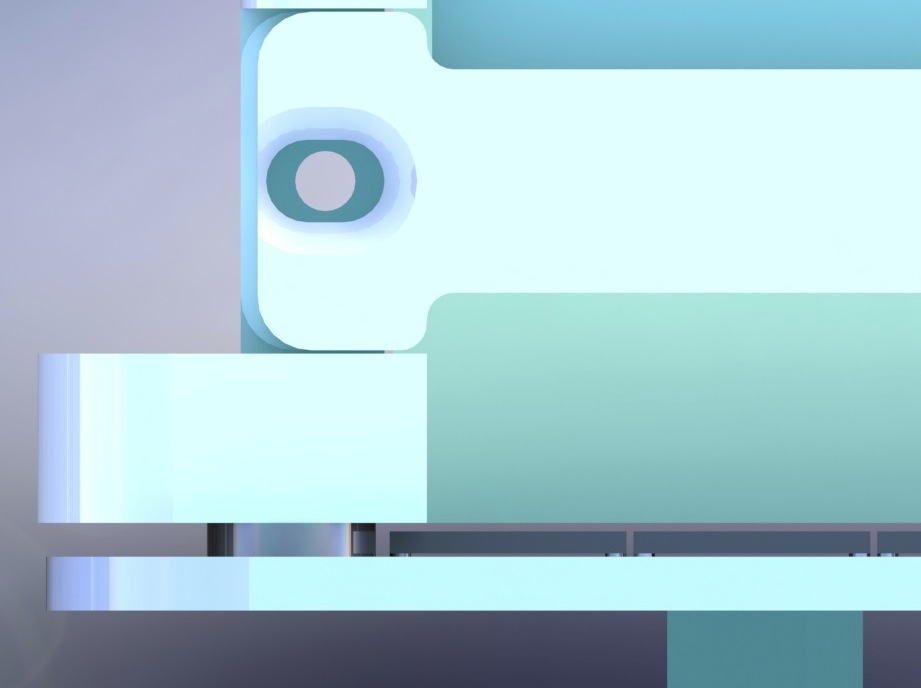 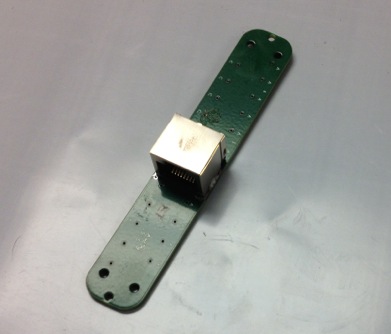 SMT RJ-35 connector
0.4mm gap
SiPM/Light Guide
Standoff
14
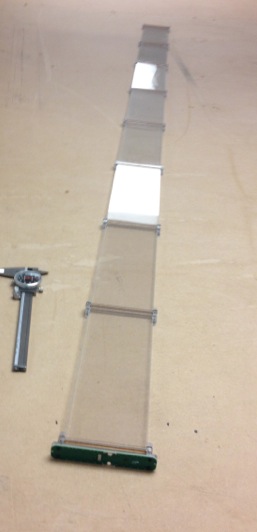 Photo of IU PD Prototype
N.B:  Early prototype with 8 radiator plates per side
Current design has 6 plates per side
15
MIT/FNAL Design (Dipped Bar)
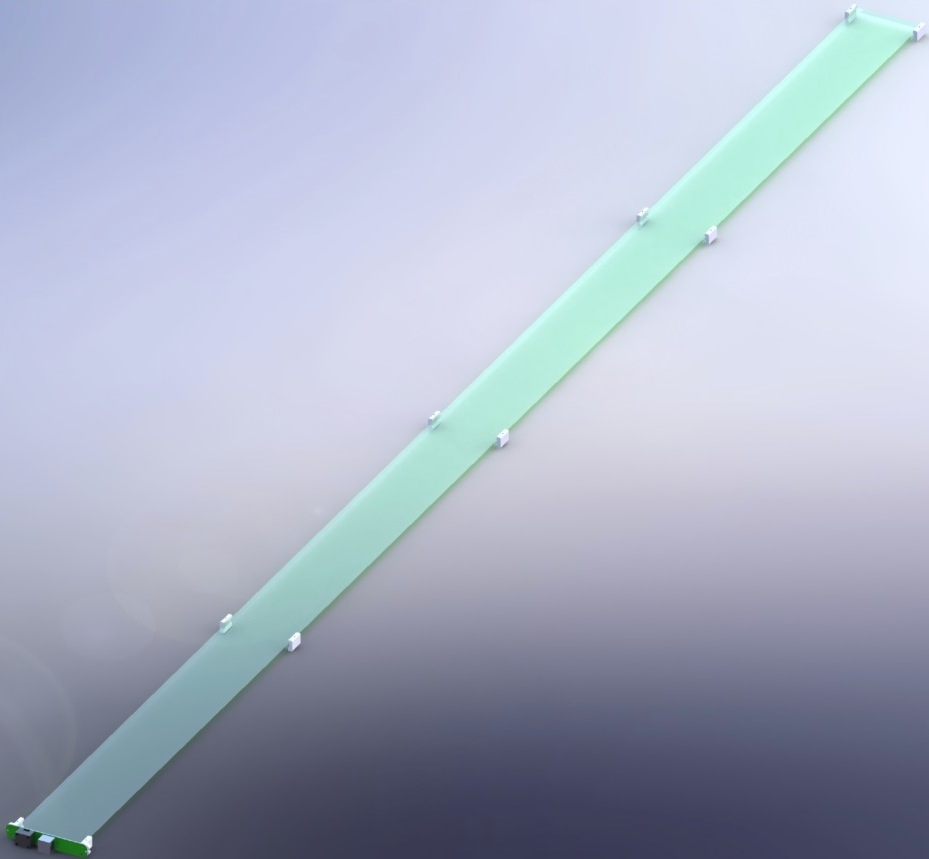 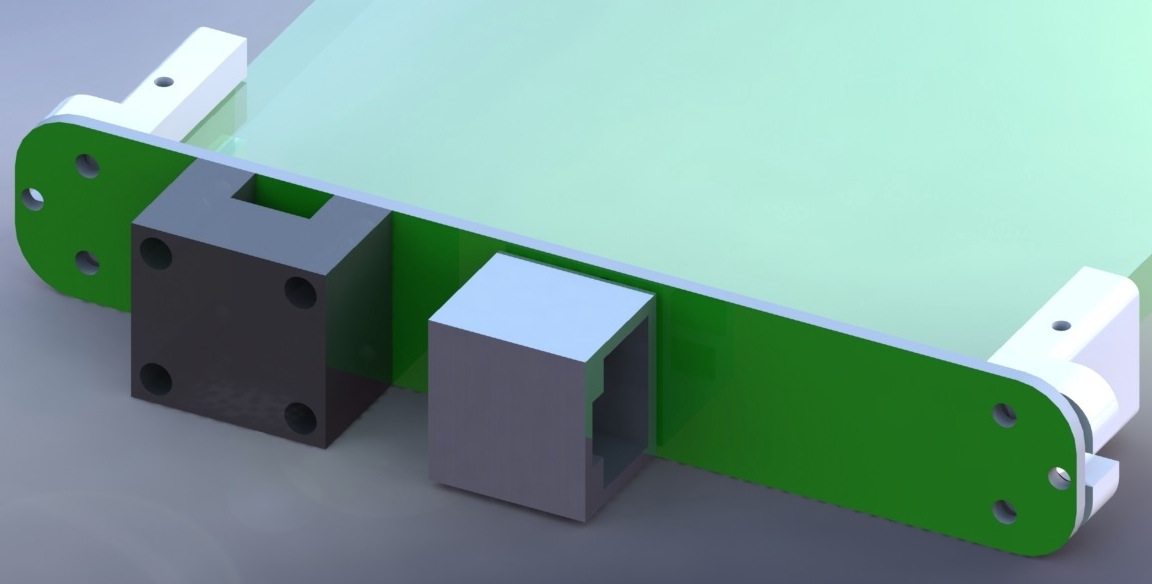 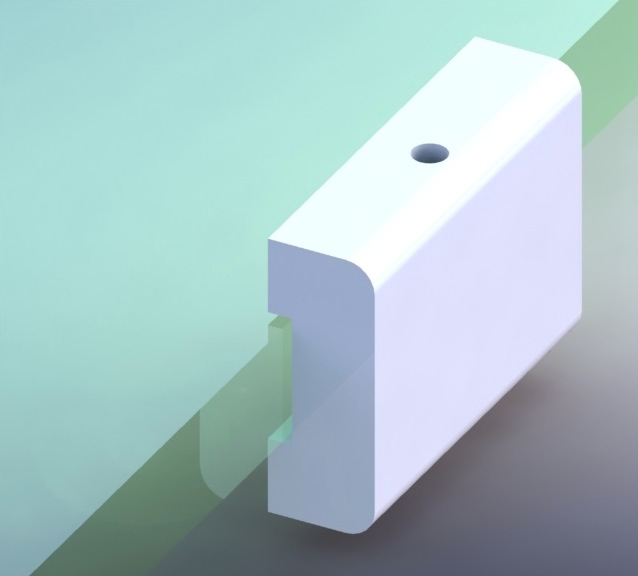 16
MIT/FNAL Design Drawings
17
Positions of support points (5)
N.B.:  Only 5 sets of
Support blocks
18
Maximum Module Dimensions
19
Module Length Inside APA
20
PD Detector Component Counts (not including spares)
21
PD/APA Mounting Structure
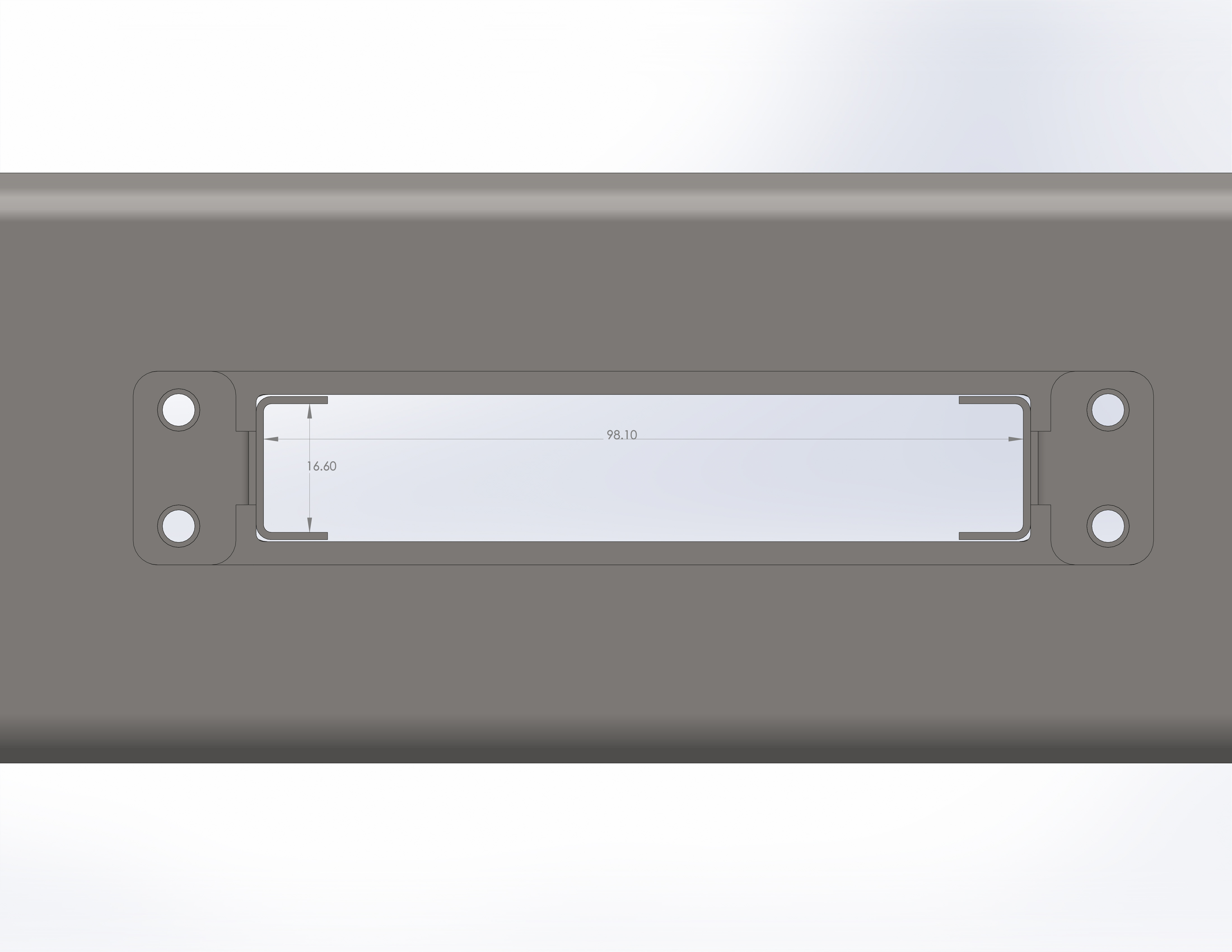 Frame inside length 2096.8mm
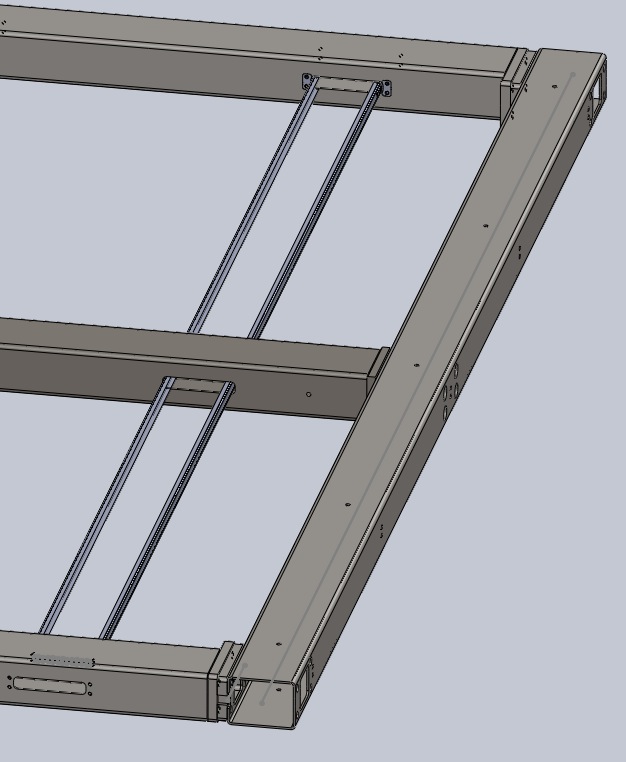 96.83mm wide
16mm tall (Inside)
Mounting Frame Inside Dimensions
98.1mm wide X 16.6mm tall
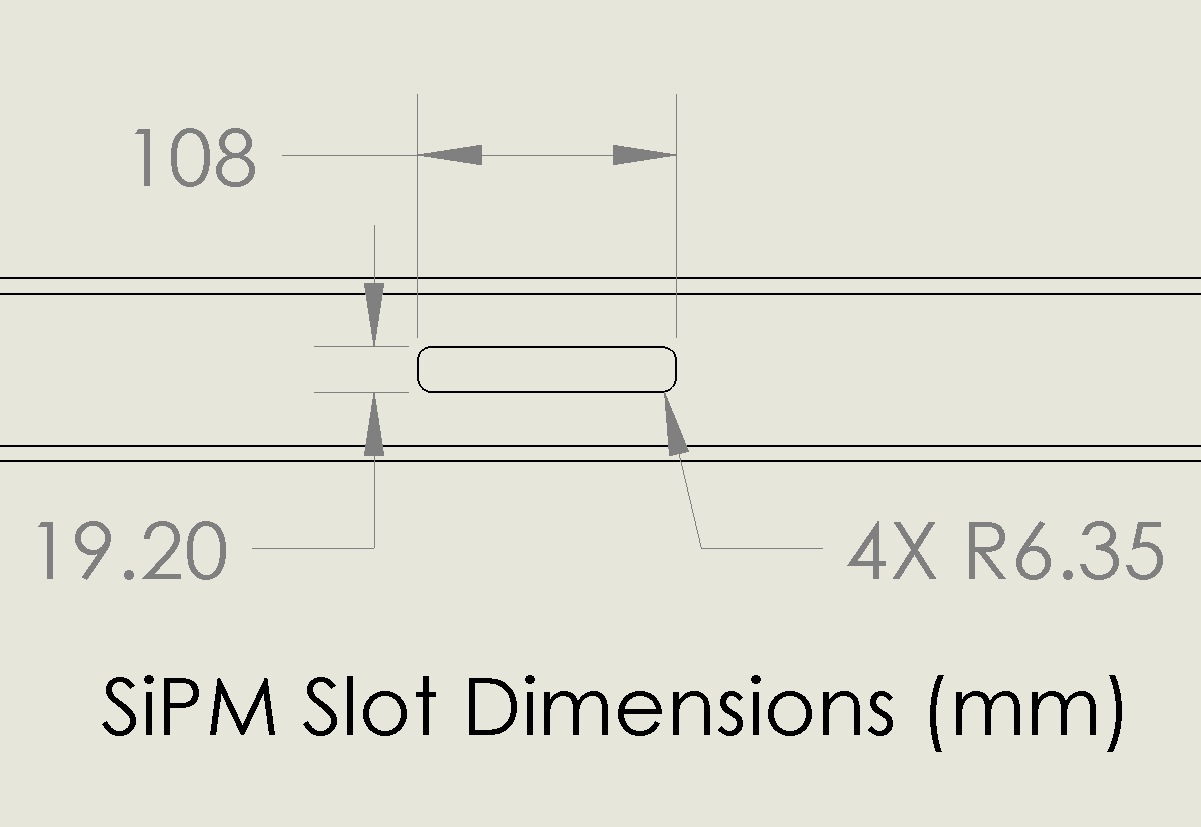 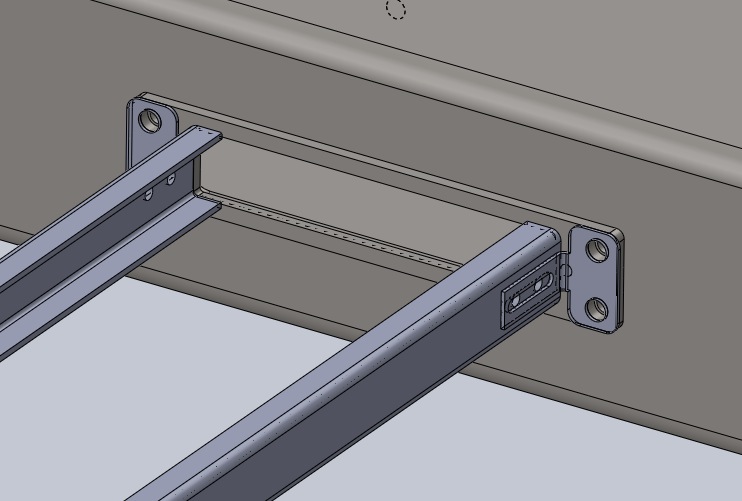 22
1 “Bay” of APA Frame
23
Ends of Frame attached to APA
24
PD C-Channel Rails Mounted
Slots in mount angles
Line up with holes in rails
6mm gap between tail
And APA Frame
25
PD Module Attachment to APA
Captive Screw Holes
- PD module attaches to APA frame using 2 captive screws through SiPM PCB
Into APA
PD module is pushed into place in APA, then technician reached through slot
(~100mm) to tighten screw with ball driver.
26
Test Installations at CSU, PSL
CSU test Installation
PSL test Installation (Full-Size APA)
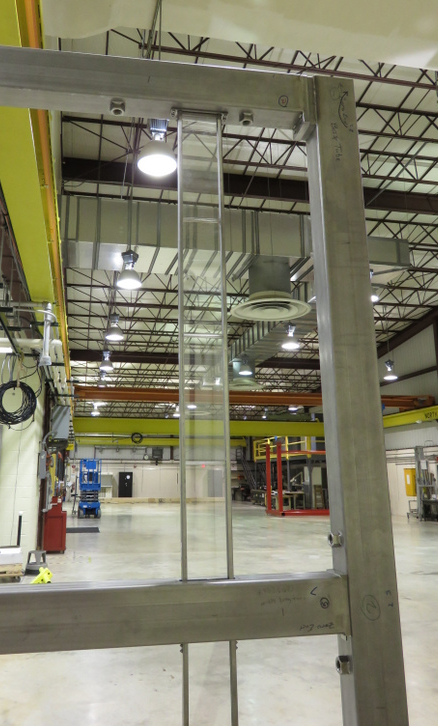 27
PD Cabling
The PD cryogenic cables will be installed at the same time as the PDs.
Each APA will have 10 Cat-6 PD cables to connect (5 in each of the APA side tubes)
Each PD cable will be pulled through the side tube from the top (APA oriented vertically during PD insertion) using a “Fish tape,” and be connected to the PD immediately following PD insertion.
PDs will be inserted starting at the top so higher cables do not block later PD insertions.
Following insertion of all 5 cables in one APA tube, Pre-installed cable ties will be used to cinch tot cable bundles to the PDs.
Immediately upon connection of a PD cable continuity/diode behavior of SiPM checks to the must be made.
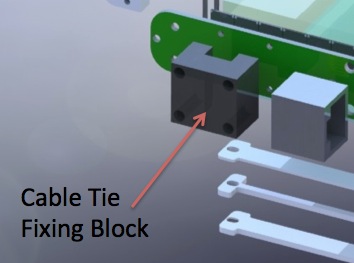 28
Cat 6 Connection to SiPM PCB
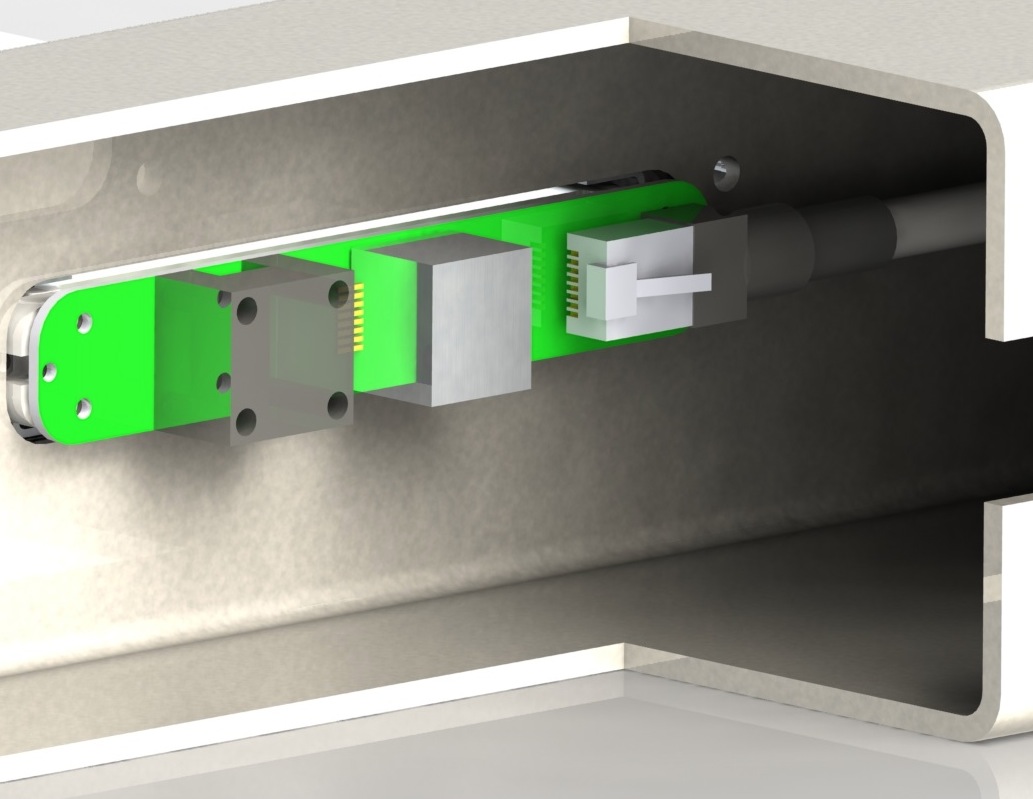 RJ-45 connector on
Cryogenic connector
Plugging in
29
PD Cable Strain Relief
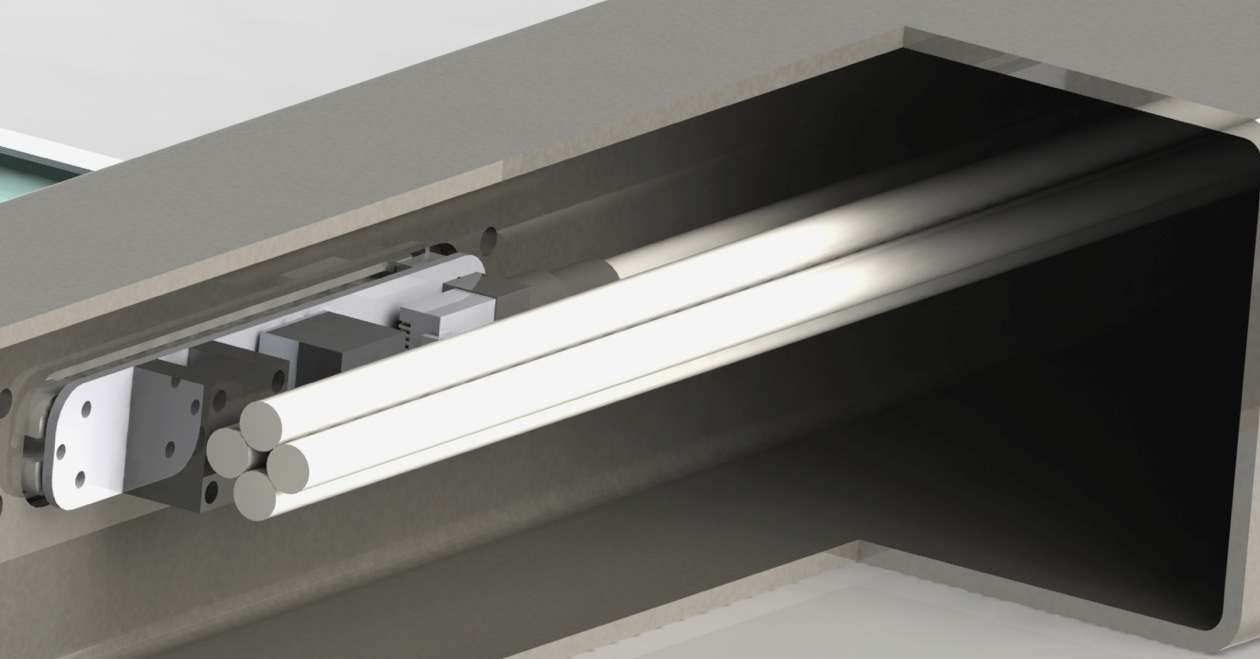 Cable Tie 2 places
30
Shared Cable Tray
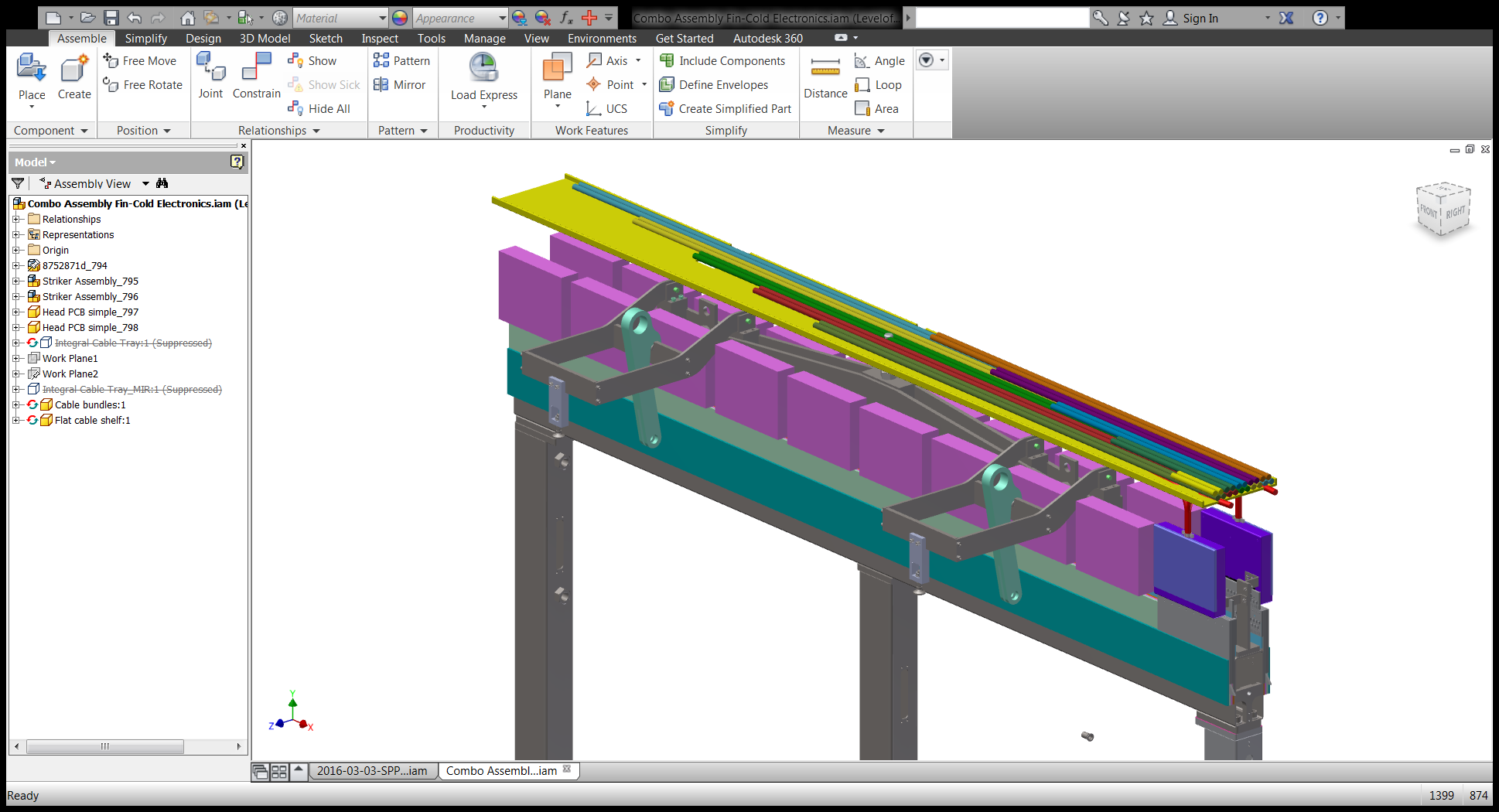 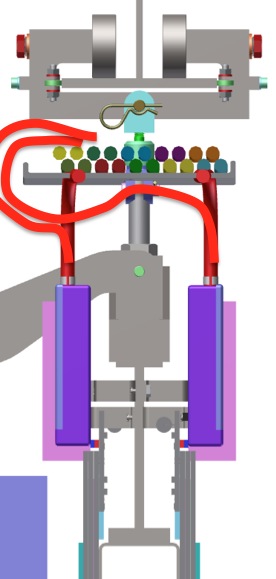 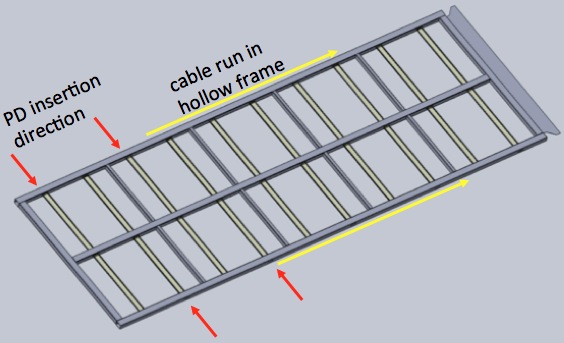 PD Cables Run Up
Into APA Cable
Tray (5 each side)
31
CTE Calculations
Thermal Contraction Coefficients
Critical Relative Motions
All differential shrinkage factors accounted for in design
32
Mount Channel Deflection
Will contain plot of FEA deflection calculation (vertical orientation)--
Will contain plot of FEA deflection calculation (horizontally oriented)
33
PD Module Assembly
Module assembly consists of the following steps:
Epoxy the PD Support blocks to the light guide bar (3M Scotch Weld 2216 B/A)
Use positioning pins through holes in support blocks, held in universal fixture (see next slides), followed by 12 hour cure
Attach radiator plates (if appropriate) and SiPM PCB
QC checks:  Go-nogo gauge at all mounting points, check SiPM/light guide gap (est. 2 hours)
Scan module in warm scanner to test response
Immerse PD into LN2 bath for 8 hours, flash with LED, check SiPMs (total cycle time ~48 hours)
QC Check:  Physical inspection of light guides, radiators (if appropriate), all epoxy joints for integrity and lack of crazing/damage
Re-scan module in warm scanner (est. 2 hours)
Check all QC against standards
Pack in light-tight, airtight shipping shipping bag
Total assembly cycle requires ~ 4 days (4 PDs moving through cycle in batches)
Batches can overlap, so 4 PD modules can be completed every 3 days.
All assembly and testing to occur in class 100,000 clean assembly area
1 lead technician and 2 technicians required for assembly operations
34
Assembly Tooling
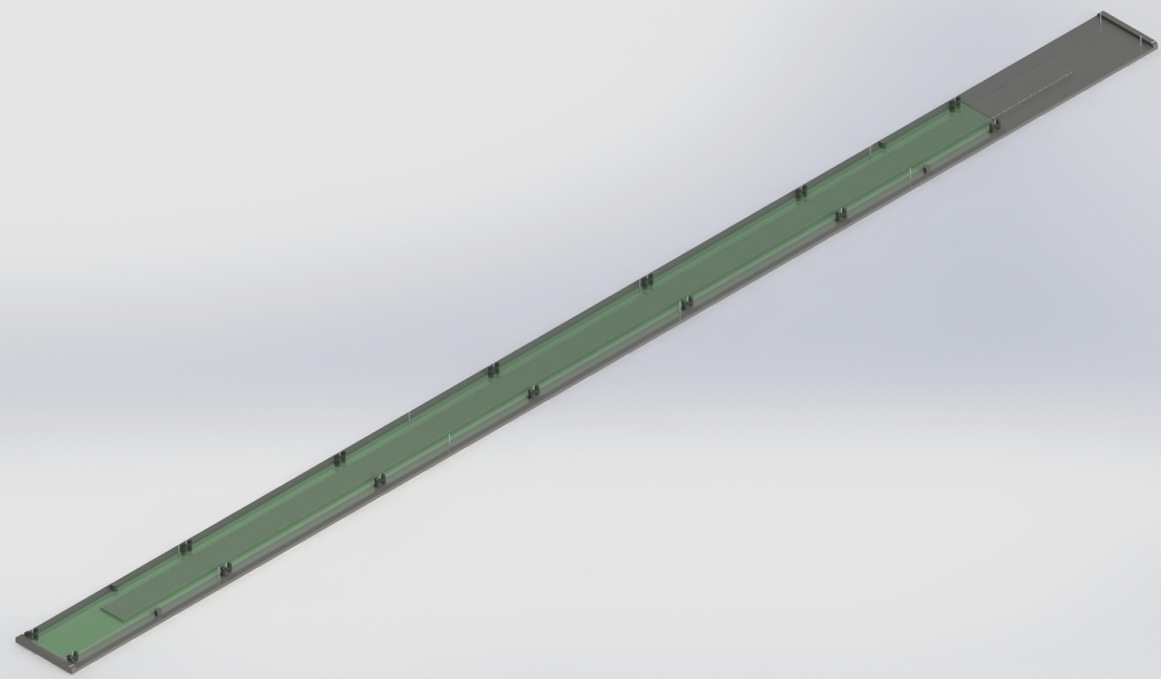 Assembly Fixture
Used or IU PD Design
SiPM Mount End
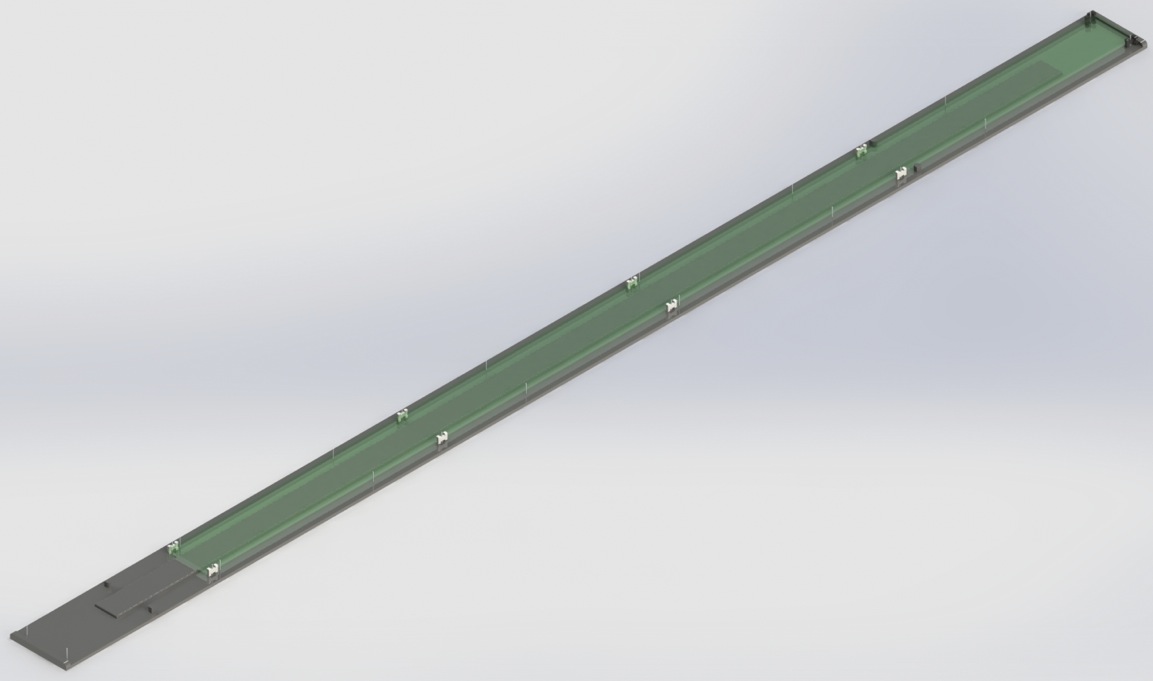 Assembly Fixture
Used or MIT/FNAL Design
SiPM Mount End
35
PD Supports Pinned to Fixture for Assembly
Mid-PD Module Support
Light Guide Side Positioner Block
Unused pins (for other
Design)
Light Guide Vertical Support
PCB mount PD Supports (Module end)
36
Safety
All aspects of PD fabrication and testing are require safety plans in place prior to beginning.
Principle safety concerns for module assembly and testing include:
Cryogenic testing:  CSU cryogenic safety plans were examined by both CSU ES&H and by LBNE/DUNE project management
Results posted at LBNE DocDB 9169-V1.  Recommendations from that review were implemented
Epoxy application:  Operation will occur in a well-ventilated clean assembly area.
Epoxy MSDS available
Test apparatus:  Cryogenic testing of completed modules will require operating at heights up to 4m above the floor.  Standard CSU procedures for operating at height (including safety belts) will be observed.
All workers will undergo task-specific training prior to beginning work.
37
Conclusions
PD module design is well advanced, with ProtoDUNE designs for both radiator plate (IU Design) and dipped bar (MIT/LBNE design) currently prototyped.
Plans for incorporating PDs into APA frames are progressing, and installation testing into a sample APA frame section underway at CSU.
SiPM mounting PCBs and cabling planning are well-advanced, and prototypes have been fabricated.
Engineering studies of relative thermal contraction and rail deflection have been completed and taken into consideration in the design.
Assembly tooling for both types of detector have been designs and conceptual testing completed.  

The PD group is actively involved in installation planning for Proto-DUNE. 
The schedule (not addressed here) is very challenging, but should be possible to meet.
38